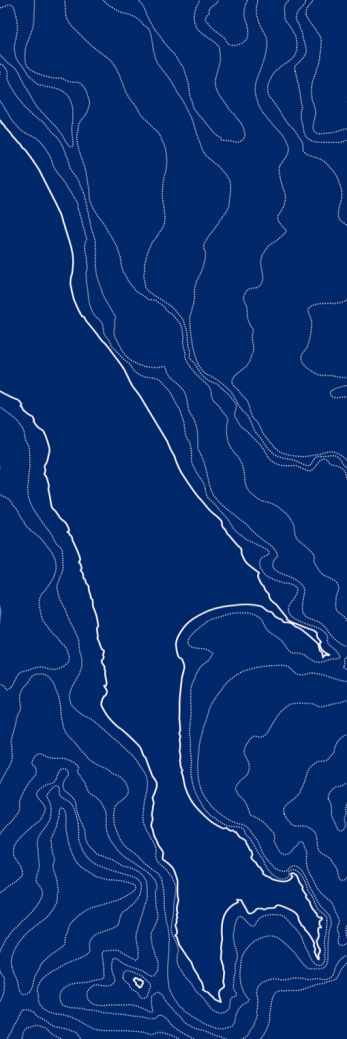 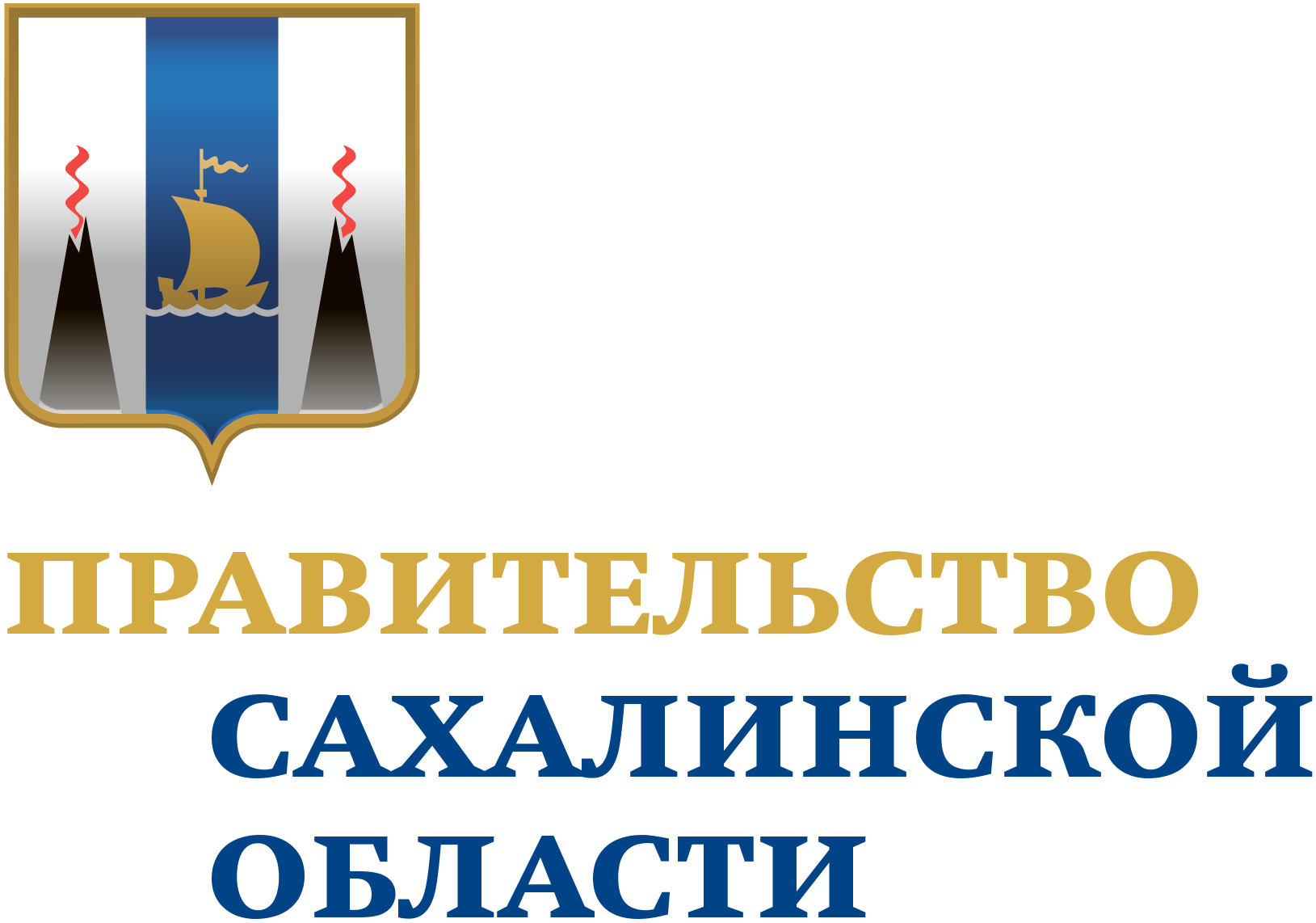 Отчетная презентация проекта повышения эффективности
Оптимизация процесса выдачи средст индивидуальной защиты (СИЗ)
ДОКЛАДЧИК:
Ковалев Денис Александрович
Специалист по гражданской обороне и защите в чрезвычайных ситуациях

ОРГАНИЗАЦИЯ:
МУП "Электросервис"
2023
КАРТОЧКА ПРОЕКТА
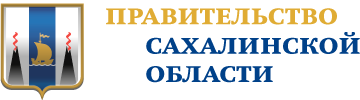 1. Вовлеченные лица и рамки проекта
2. Обоснование выбора
Заказчики процесса: 
Директор МУП "Электросервис"
Периметр проекта: 
Руководитель структурного подразделения, служба охраны труда, отдел материально-технического снабжения.
Границы проекта: 
Необходимость определения потребности в СИЗ по внутренним нормам, СИЗ выданы
Владелец процесса: 
Им Евгений Геннадьевич
Главный специалист по охране труда
Руководитель проекта: 
Побачаев Геннадий Геннадьевич
Главный инженер
Команда проекта: 
Им Евгений Геннадьевич; Ковалев Денис Александрович; Огарков Евгений Валерьевич; Стаценко Дмитрий Викторович; Шильников Сергей Викторович;
Описание проблемы: 
Трудности в отслеживании данных о состоянии проверки средств индивидуальной защиты, несвоевременная сверка личных карточек учета СИЗ работников, потеря рабочего времени на заполнение, проверку вручную личных карточек учета СИЗ
Ключевой риск: 
Несвоевременная проверка средств защиты может привести к несчастным случаям на производстве, потеря трудоспособности работников, финансовые потери предприятия из-за непроизводительности труда.
3. Цели и плановый эффект
4. Ключевые события проекта
КАРТА ТЕКУЩЕГО СОСТОЯНИЯ ПРОЦЕССА
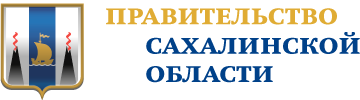 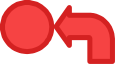 2
Время протекания процесса:
260 мин

Проблемы:

1. Личные карточки СИЗ на бумажном носителе, внесение данных вручную. 

2. Возможные ошибки при заполнении в ручную.

3. Ожидание
Вход
1
30  мин
2
60  мин
3
30  мин
Руководитель структурного 
подразделения
Руководитель структурного 
подразделения
Отдел охраны труда
Необходимость определения потребности в СИЗ по внутренним нормам.
Сбор данных из личных карточек учета СИЗ, заполенение заявки СИЗ.
Передача заявки на согласование в отдел охраны труда через «ячейку».
Проверка заявки  по внутренним нормам выдачи СИЗ, согласование.
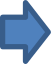 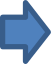 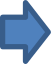 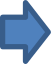 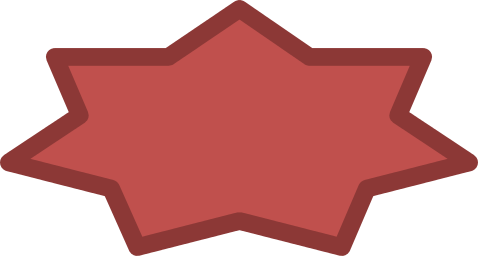 1,2
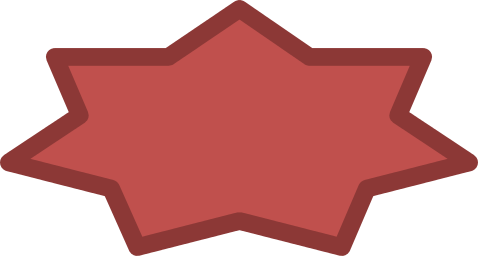 3
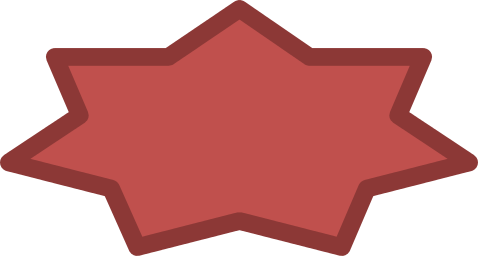 2
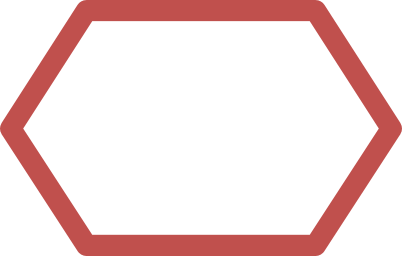 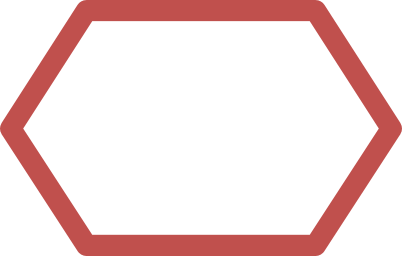 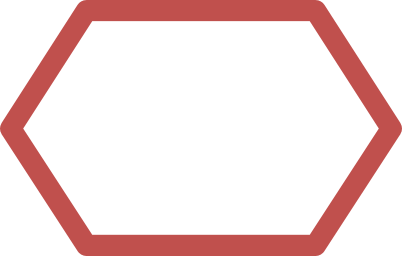 НЕТ
НЕТ
НЕТ
4
60  мин
5
40  мин
6
20  мин
7
20 мин
Отдел охраны труда.
Отдел материально-технического снабжения
Руководитель структурного подразделения.
Руководитель подразделения
Передача согласованной заявки на СИЗ через «ячейку» в отдел материально-технического снабжения
На основании согласованной заявки СИЗ осуществляет сбор СИЗ, передачу и перемещение в программе 1 С на склад руководителю структурного подразделения
Формирование раздаточной ведомости на выдачу СИЗ работнику
Выдача СИЗ работнику
Легенда:
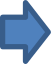 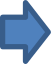 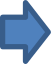 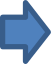 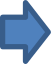 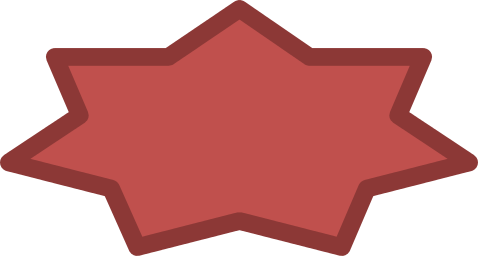 2
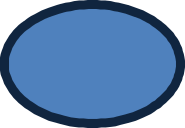 2
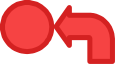 Решение
Возврат к предыдущему этапу
Проблема
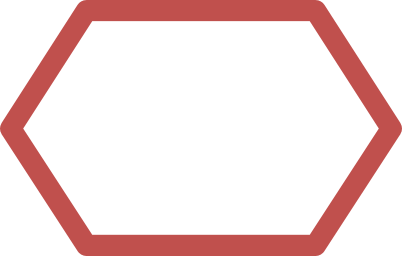 НЕТ
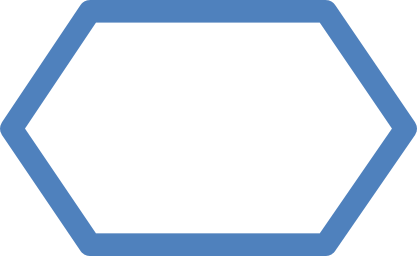 3 ч
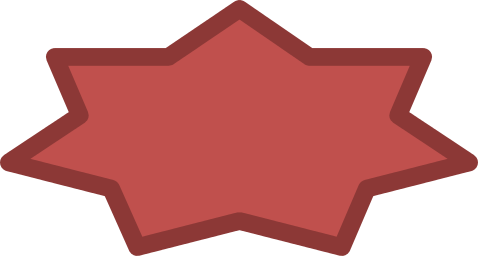 3
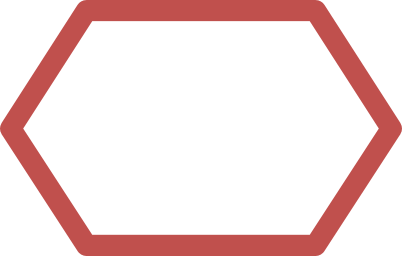 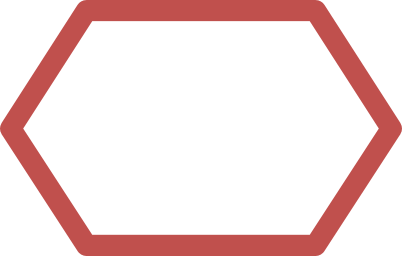 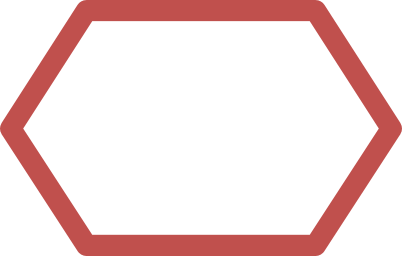 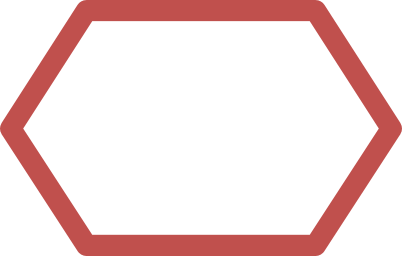 НЕТ
НЕТ
НЕТ
НЕТ
Длительность
по регламенту
Длительность
по регламенту
КАРТА ТЕКУЩЕГО СОСТОЯНИЯ ПРОЦЕССА
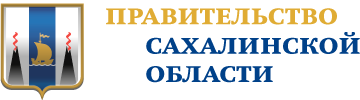 Время протекания процесса:
260 мин

Проблемы:

1. Личные карточки СИЗ на бумажном носителе, внесение данных вручную. 

2. Возможные ошибки при заполнении в ручную.

3. Ожидание
Выход
СИЗ выданы
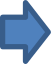 Легенда:
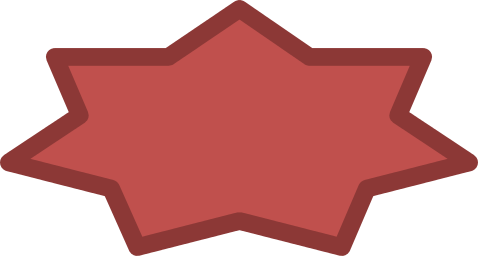 2
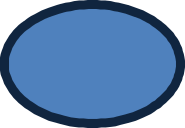 2
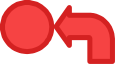 Решение
Возврат к предыдущему этапу
Проблема
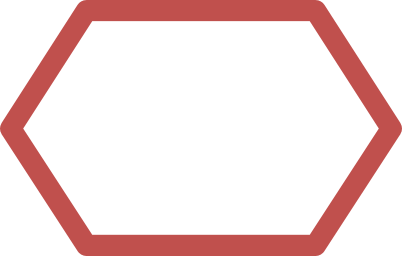 НЕТ
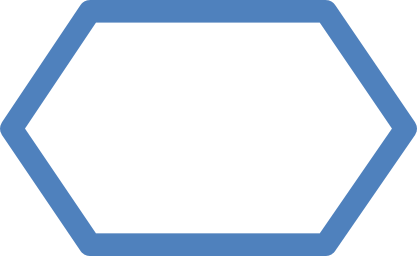 3 ч
Длительность
по регламенту
Длительность
по регламенту
СБОР ФАКТИЧЕСКИХ ДАННЫХ ПРОЦЕССА
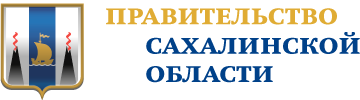 АНАЛИЗ И РЕШЕНИЕ ПРОБЛЕМ
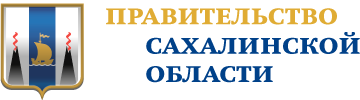 КАРТА ЦЕЛЕВОГО СОСТОЯНИЯ ПРОЦЕССА
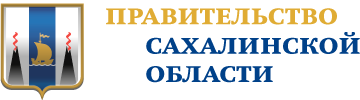 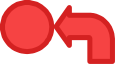 2
Время протекания процесса:
91 мин

Предлагаемые решения:

1. Создана программа Excel «Учет СИЗ»

2. Быстрое перемещение заявки по средствам электронной почты

3. Автоматическое формирование ведомости Выдачи СИЗ
Вход
1
5  мин
2
3  мин
3
15 мин
Руководитель структурного подразделения
Руководитель структурного подразделения
Отдел ОТ
Необходимость определения потребности в СИЗ по внутренним нормам
Автоматическое формирование потребности в СИЗ в программе Excel "Учет СИЗ", заполнение заявки СИЗ.
Отправка заявки СИЗ по электронной почте в отдел ОТ. 
 08.00 – 08.30 мин.
Проверка заявки  по внутренним нормам выдачи СИЗ, согласование.
 08.30 – 09.00 мин.
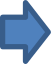 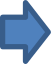 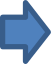 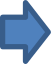 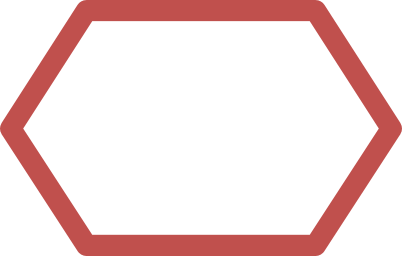 1
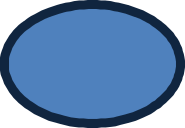 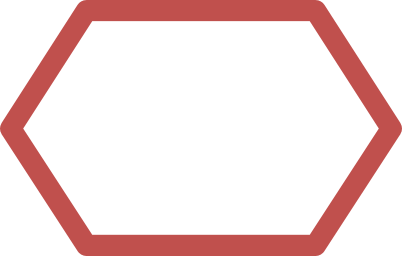 2
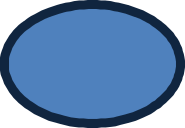 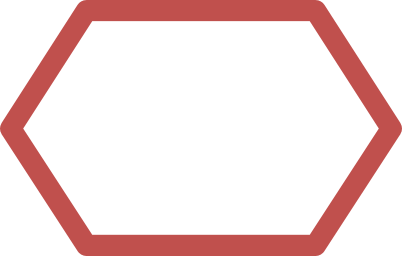 НЕТ
НЕТ
НЕТ
4
3  мин
5
40  мин
6
5  мин
7
20  мин
Отдел ОТ
Отдел материально-технического снабжения
Руководитель структурного подразделения
Руководитель структурного подразделения
Отправка согласованной заявки СИЗ электронной почтой в отдел материально-технического снабжения.
08.30 – 09.00 мин.
На основании согласованной заявки СИЗ осуществляет сбор СИЗ, передачу и перемещение в программе 1 С на склад руководителю структурного подразделения.
09.00 – 10.00 мин.
Формирует ведомость на получение СИЗ
Выдача СИЗ работнику
Легенда:
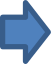 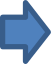 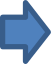 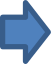 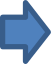 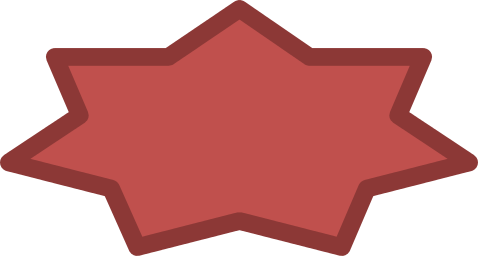 2
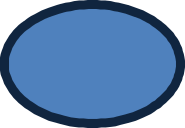 2
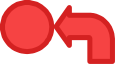 Решение
Возврат к предыдущему этапу
Проблема
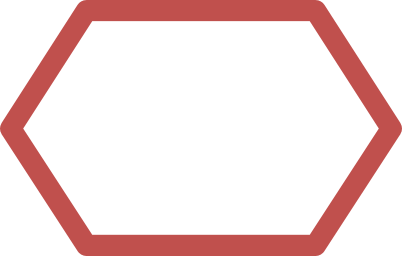 НЕТ
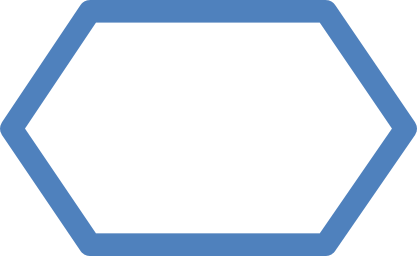 3 ч
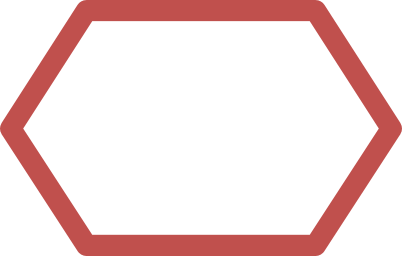 2
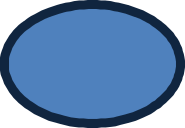 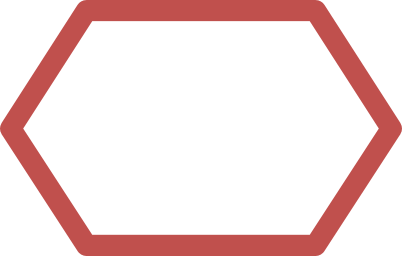 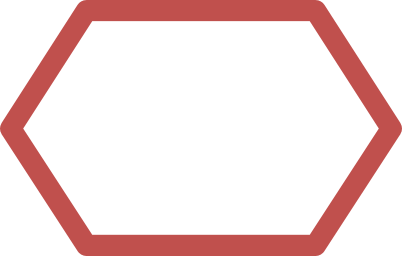 3
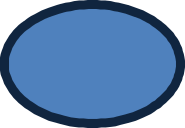 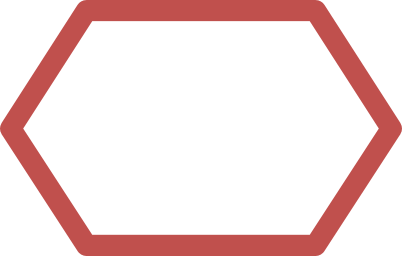 НЕТ
НЕТ
НЕТ
НЕТ
Длительность
по регламенту
Длительность
по регламенту
КАРТА ЦЕЛЕВОГО СОСТОЯНИЯ ПРОЦЕССА
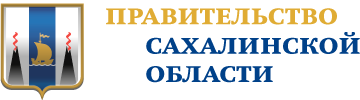 Время протекания процесса:
91 мин

Предлагаемые решения:

1. Создана программа Excel «Учет СИЗ»

2. Быстрое перемещение заявки по средствам электронной почты

3. Автоматическое формирование ведомости Выдачи СИЗ
Выход
СИЗ выданы
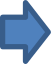 Легенда:
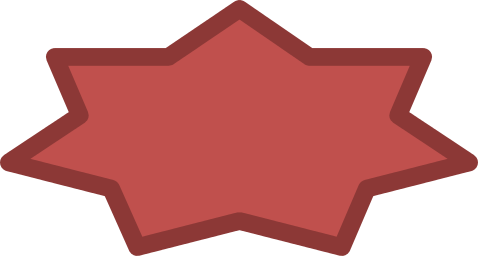 2
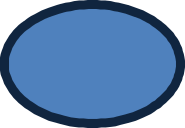 2
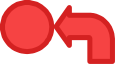 Решение
Возврат к предыдущему этапу
Проблема
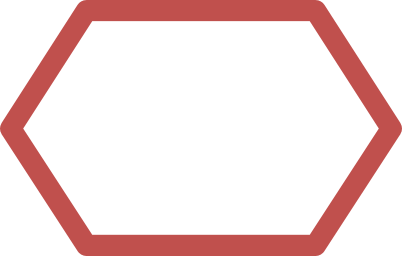 НЕТ
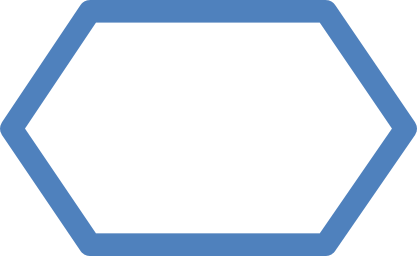 3 ч
Длительность
по регламенту
Длительность
по регламенту
ПЛАН МЕРОПРИЯТИЙ
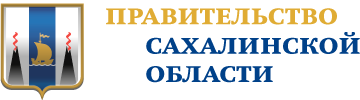 МОНИТОРИНГ ДОСТИГНУТЫХ РЕЗУЛЬТАТОВ
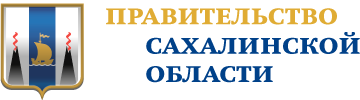 КАРТА ДОСТИГНУТОГО СОСТОЯНИЯ ПРОЦЕССА
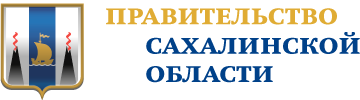 Время протекания процесса:
91 мин

Решения:

1. Создана программа Excel «Учет СИЗ».

2. Быстрое перемещение заявки по средствам электронной почты.

3. Автоматическое формирование ведомости Выдачи СИЗ

4. Электронная форма личной карточки учета выдачи СИЗ
Вход
1
5  мин
2
3 мин
3
15 мин
Руководитель структурного подразделения
Руководитель структурного подразделения
Отдел ОТ
Необходимость определения потребности в СИЗ по внутренним нормам
Автоматическое формирование потребности в СИЗ в программе Excel, заполнение заявки СИЗ.
Отправка заявки СИЗ по электронной почте в отдел ОТ
Проверка заявки  по внутренним нормам выдачи СИЗ, согласование.
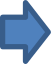 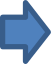 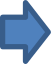 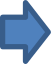 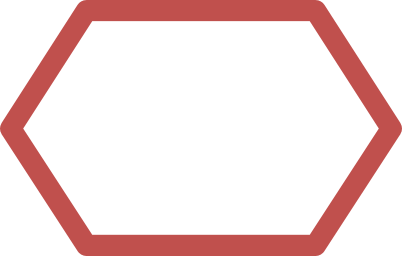 1
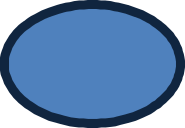 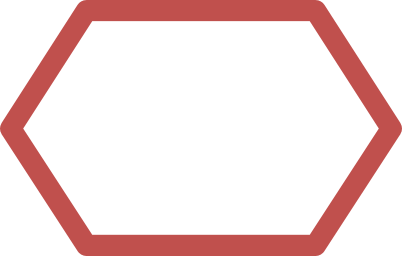 2
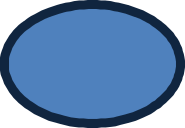 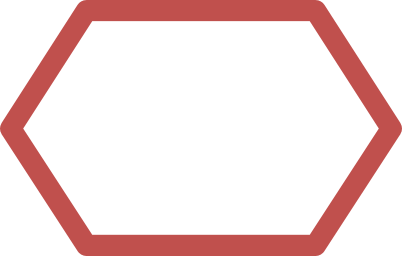 НЕТ
НЕТ
НЕТ
4
3  мин
5
40  мин
6
5  мин
7
20  мин
Отдел ОТ
Отдел материально-технического снабжения
Руководитель структурного подразделения
Руководитель структурного подразделения
Отправка согласованной заявки СИЗ электронной почтой в отдел материально-технического снабжения.
На основании согласованной заявки,  происходит перемещение СИЗ на склад руководителя структурного подразделения.
Формирует ведомость на получение СИЗ
Выдача СИЗ работнику
Легенда:
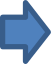 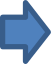 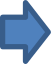 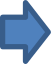 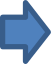 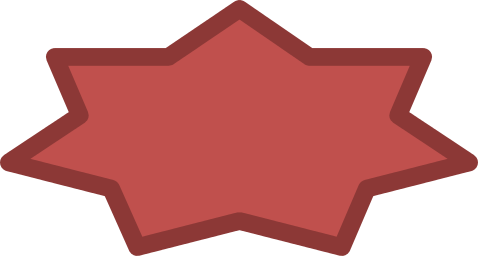 2
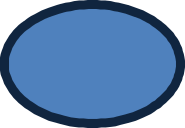 2
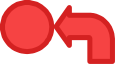 Решение
Возврат к предыдущему этапу
Проблема
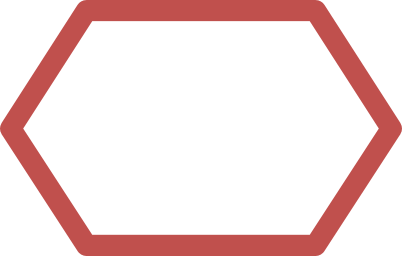 НЕТ
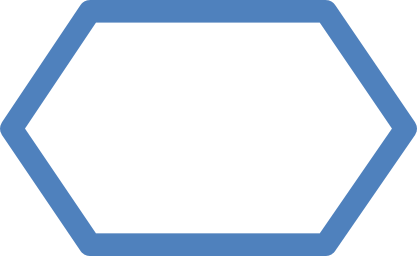 3 ч
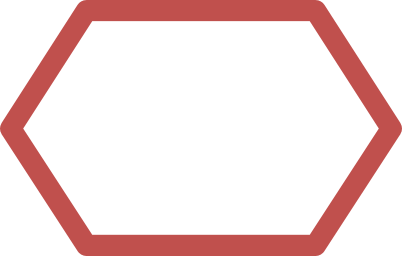 2
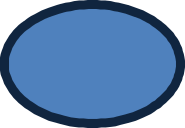 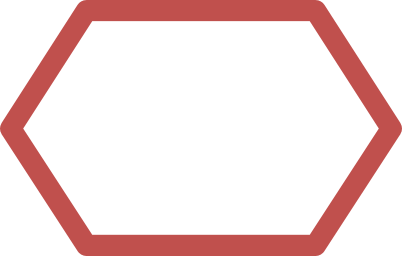 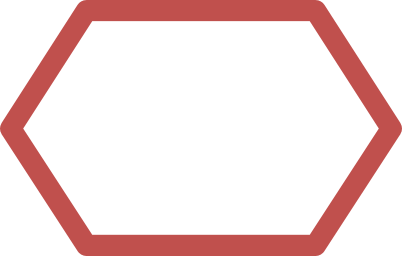 3
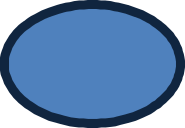 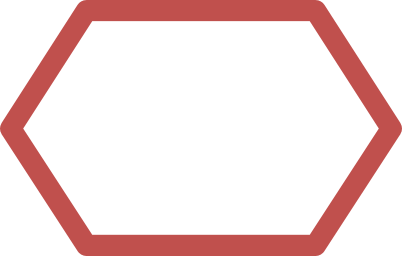 НЕТ
НЕТ
НЕТ
НЕТ
Длительность
по регламенту
Длительность
по регламенту
КАРТА ДОСТИГНУТОГО СОСТОЯНИЯ ПРОЦЕССА
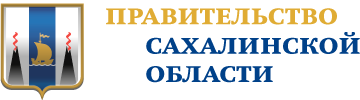 Время протекания процесса:
91 мин

Решения:

1. Создана программа Excel «Учет СИЗ».

2. Быстрое перемещение заявки по средствам электронной почты.

3. Автоматическое формирование ведомости Выдачи СИЗ

4. Электронная форма личной карточки учета выдачи СИЗ
Выход
СИЗ выданы
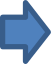 Легенда:
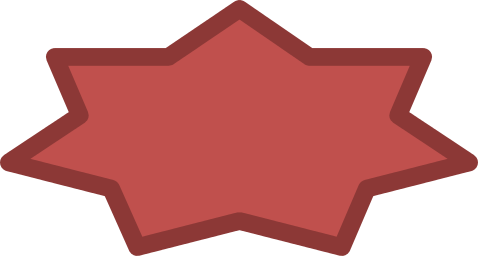 2
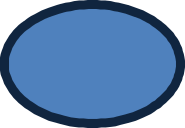 2
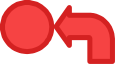 Решение
Возврат к предыдущему этапу
Проблема
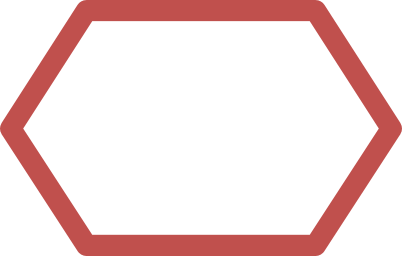 НЕТ
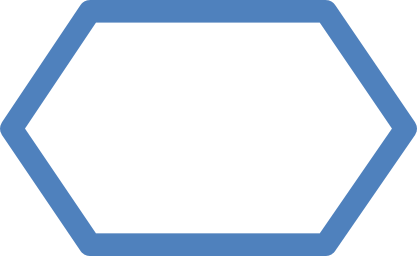 3 ч
Длительность
по регламенту
Длительность
по регламенту
РЕЗУЛЬТАТЫ ПРОЕКТА
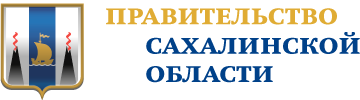 Решение: 
Закрыть проект


Комментарии к решению:
ПРИЛОЖЕНИЯ
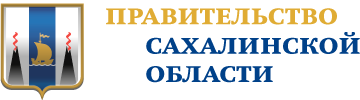 ПРИЛОЖЕНИЯ
ПРИЛОЖЕНИЯ - КОМАНДА ПРОЕКТА
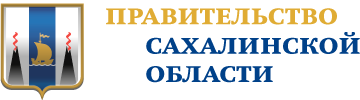 ВЛАДЕЛЕЦ ПРОЦЕССА
РУКОВОДИТЕЛЬ ПРОЕКТА
Им Евгений Геннадьевич
Главный специалист по охране труда
Побачаев Геннадий Геннадьевич
Главный инженер
КОМАНДА ПРОЕКТА
Им Евгений Геннадьевич
Главный специалист по охране труда
Ковалев Денис Александрович
Специалист по гражданской обороне и защите в  чрезвычайных ситуациях
Огарков Евгений Валерьевич
Председатель профсоюзного комитета
Стаценко Дмитрий Викторович
Начальник ОМТС и ХД
Шильников Сергей Викторович
Мастер участка распределительных сетей по обслуживанию и ремонту линий электропередач 0,4-35 кВ
ПРИЛОЖЕНИЯ - ЭФФЕКТ ОТ МЕРОПРИЯТИЙ
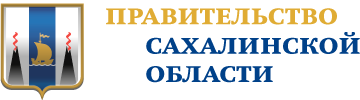 ПРИЛОЖЕНИЯ - ЭФФЕКТ ОТ ВНЕДРЕНИЯ 1 / 4
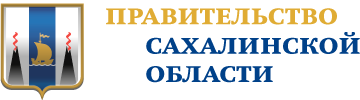 Наименование мероприятия:
Ввести электронную базу учета и выдачи СИЗ.

Эффект от мероприятия:
Электронная база учета и выдачи СИЗ 0/1
СТАЛО:
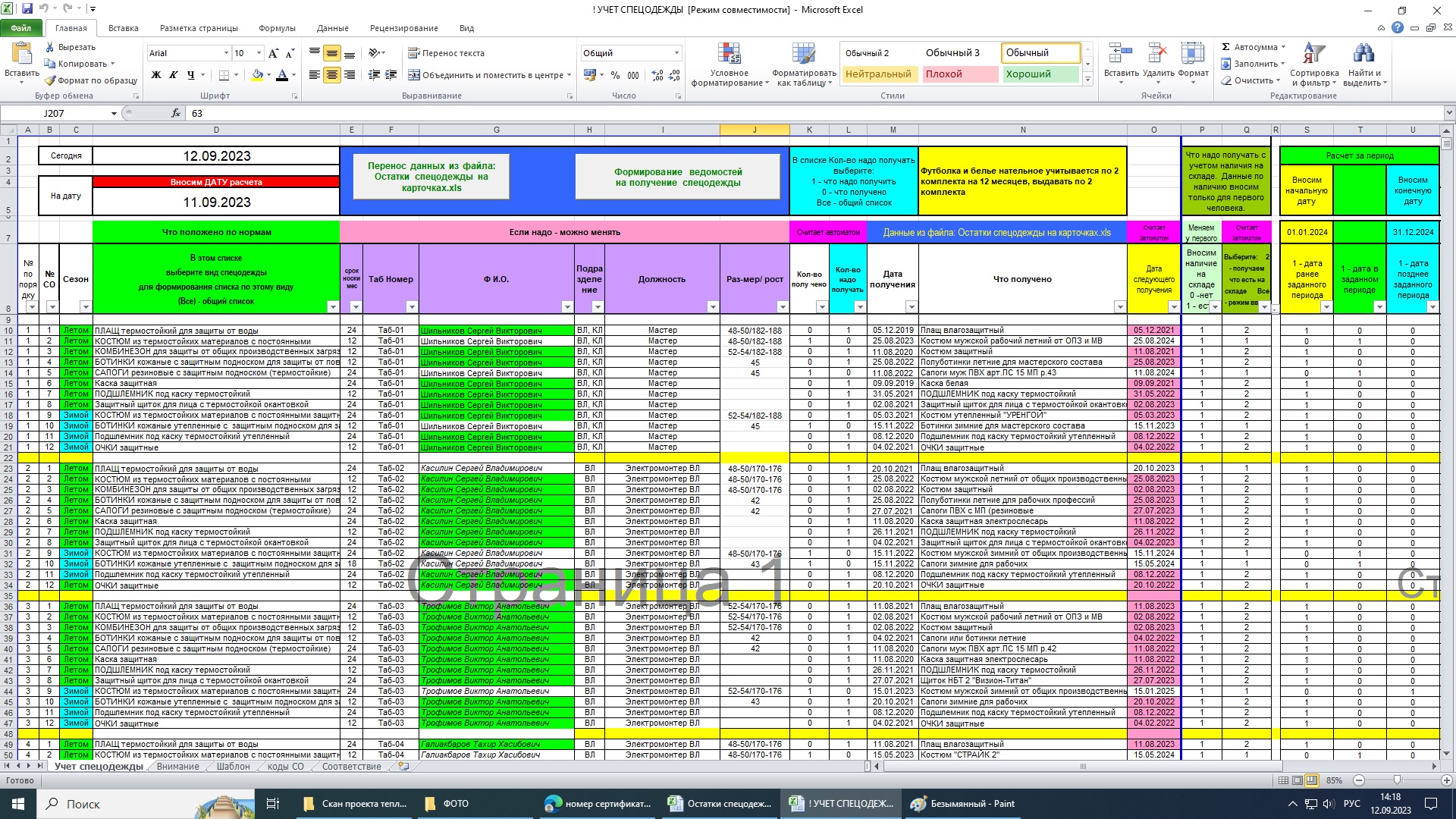 ПРИЛОЖЕНИЯ - ЭФФЕКТ ОТ ВНЕДРЕНИЯ 2 / 4
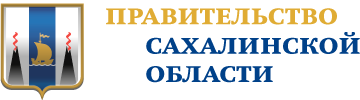 Наименование мероприятия:
Автоматическое формирование потребности в СИЗ.


Эффект от мероприятия:
Экономия времени 25 мин.
БЫЛО:
СТАЛО:
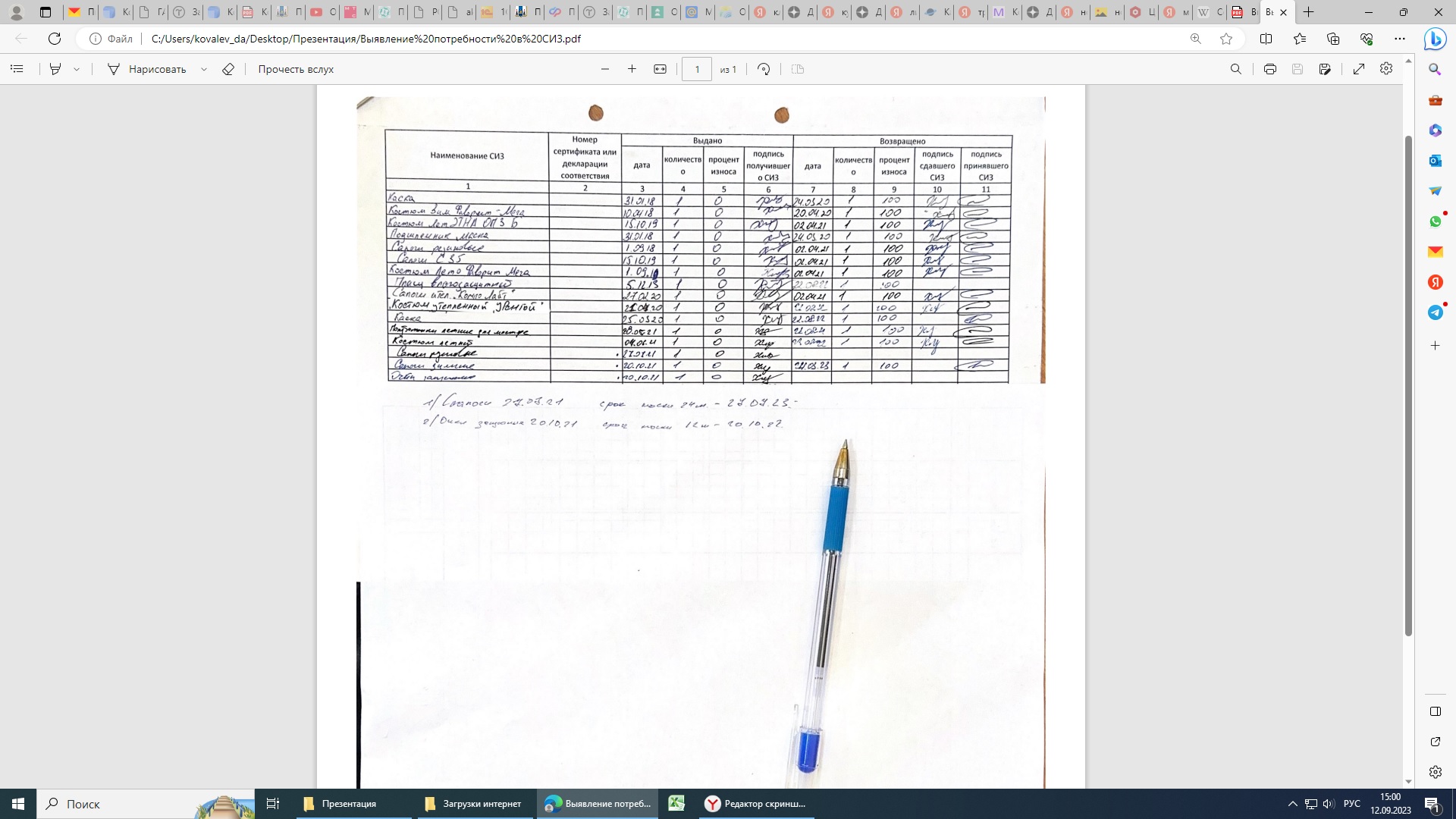 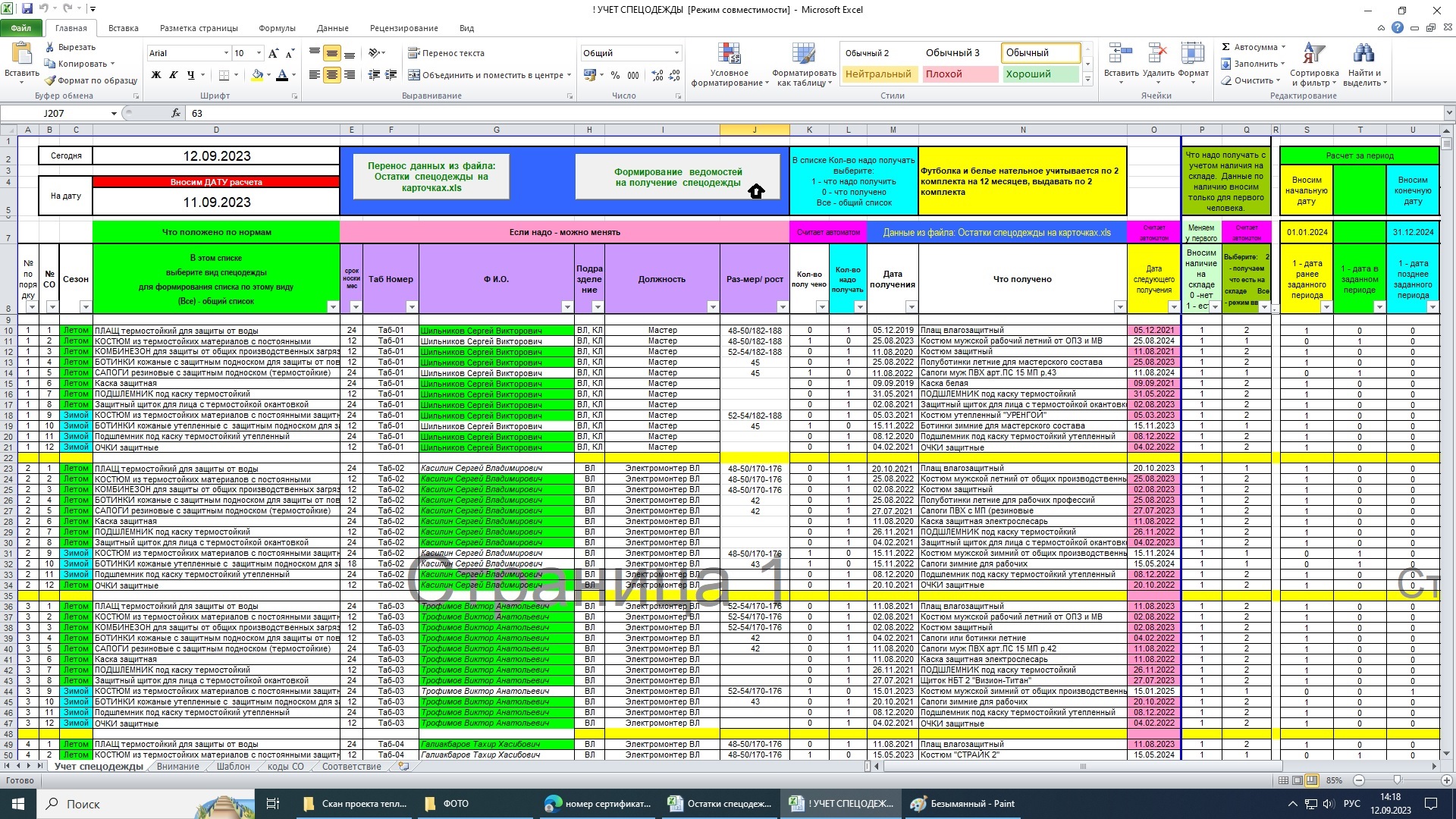 ПРИЛОЖЕНИЯ - ЭФФЕКТ ОТ ВНЕДРЕНИЯ 2 / 4 (2)
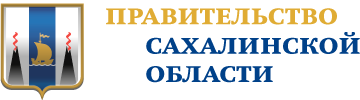 Наименование мероприятия:
Автоматическое формирование потребности в СИЗ.


Эффект от мероприятия:
Экономия времени 25 мин.
СТАЛО:
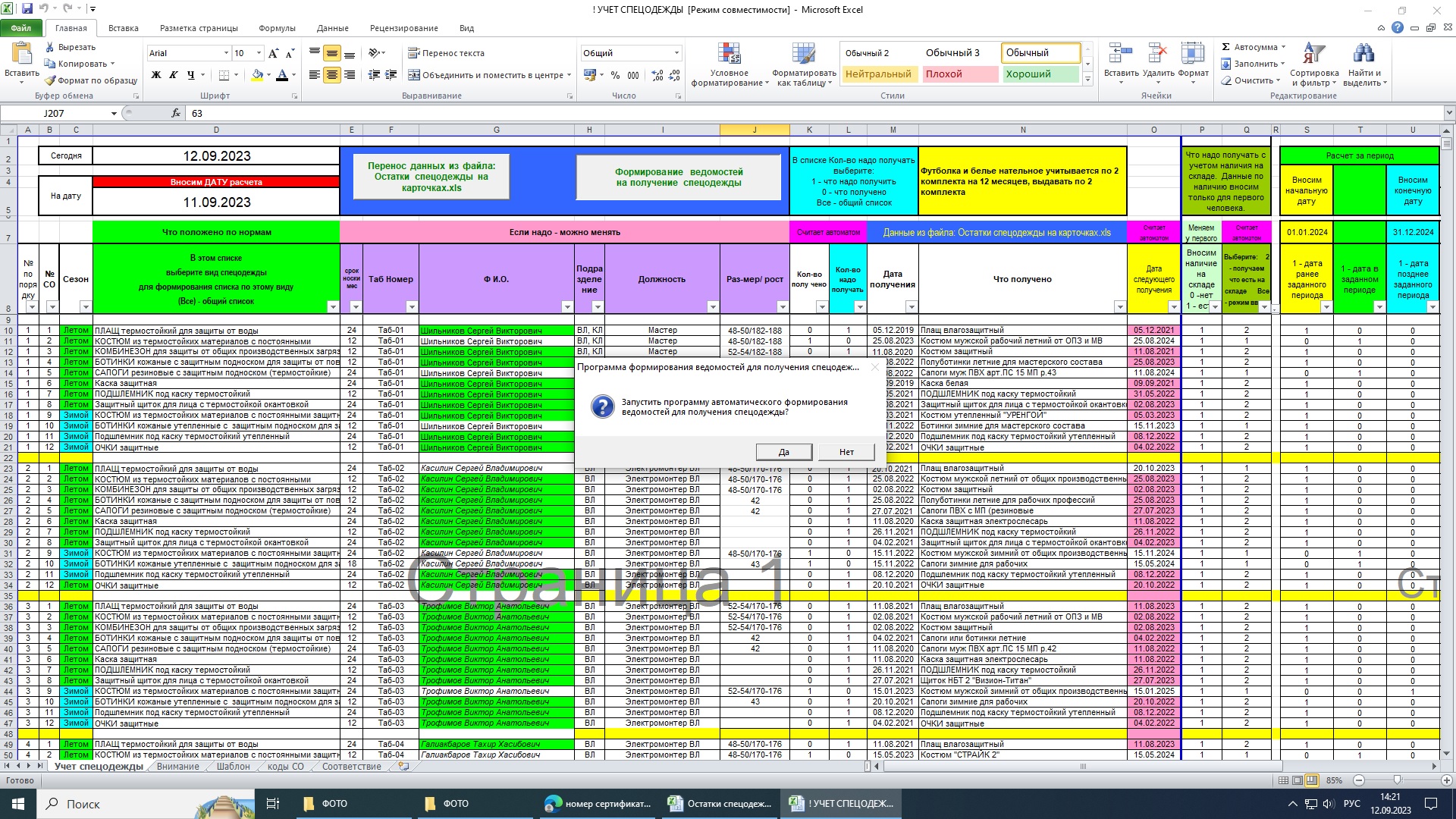 ПРИЛОЖЕНИЯ - ЭФФЕКТ ОТ ВНЕДРЕНИЯ 2 / 4 (3)
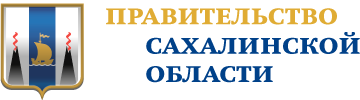 Наименование мероприятия:
Автоматическое формирование потребности в СИЗ.


Эффект от мероприятия:
Экономия времени 25 мин.
СТАЛО:
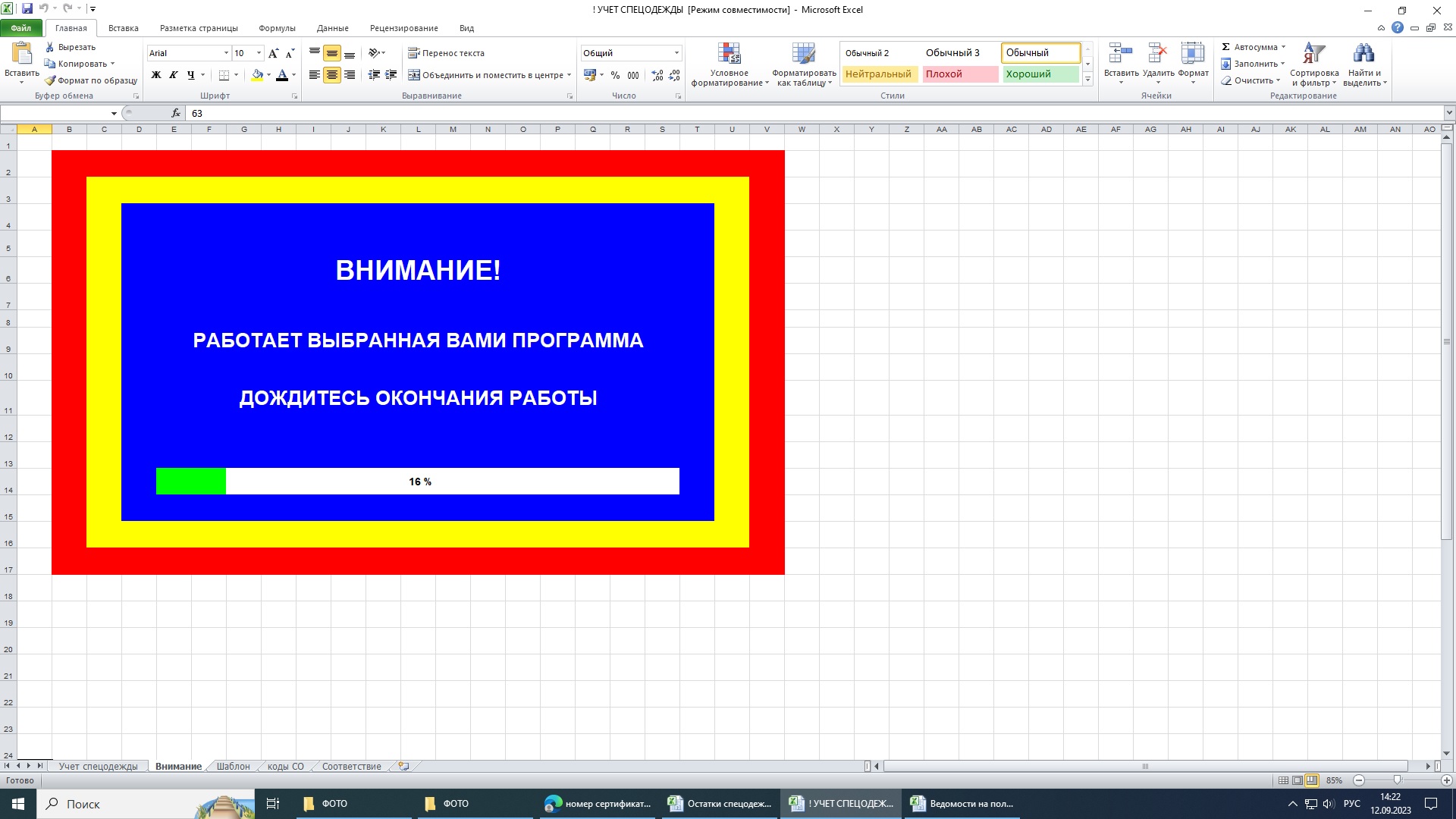 ПРИЛОЖЕНИЯ - ЭФФЕКТ ОТ ВНЕДРЕНИЯ 2 / 4 (4)
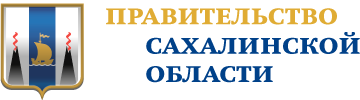 Наименование мероприятия:
Автоматическое формирование потребности в СИЗ.


Эффект от мероприятия:
Экономия времени 25 мин.
СТАЛО:
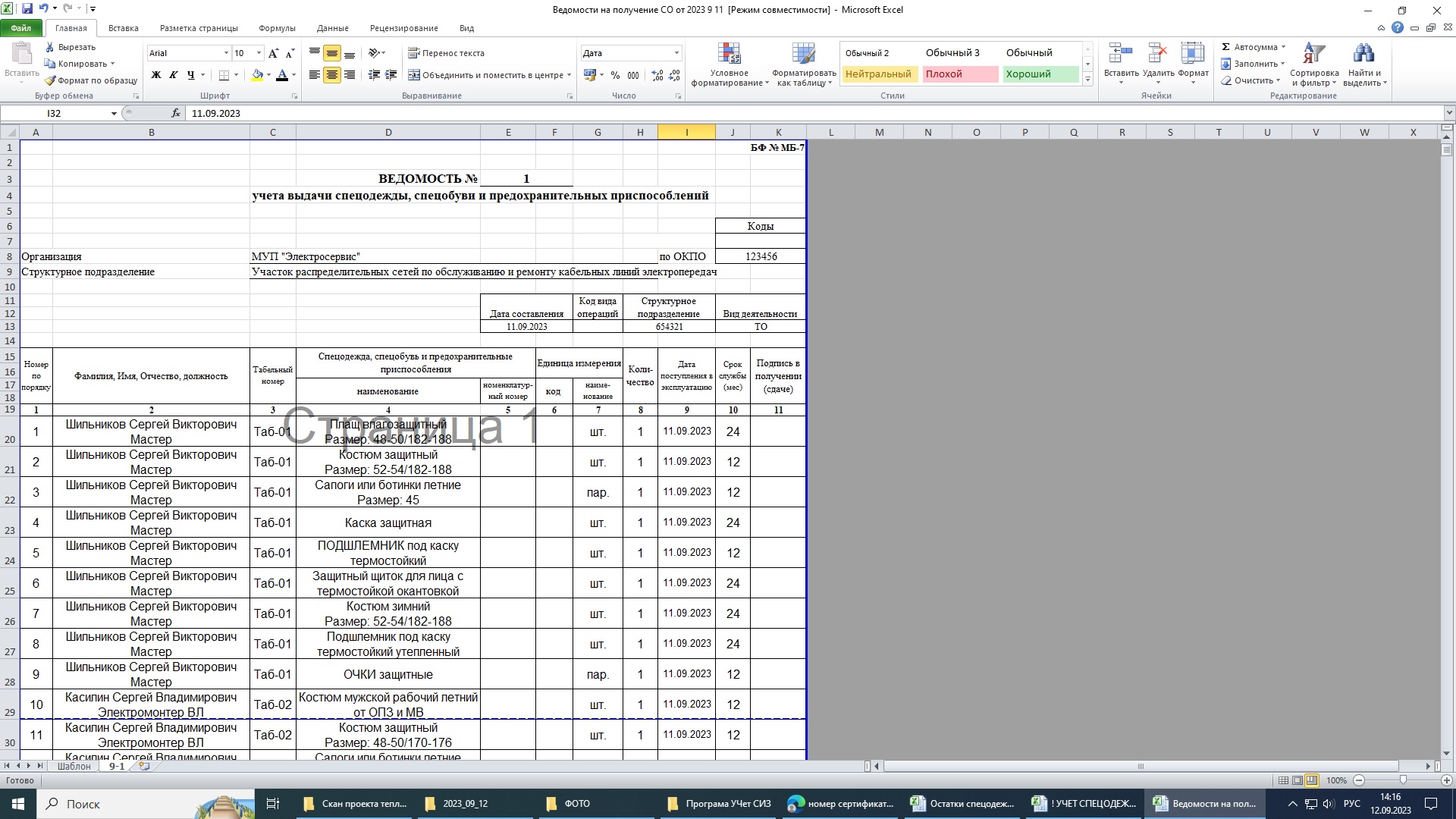 ПРИЛОЖЕНИЯ - ЭФФЕКТ ОТ ВНЕДРЕНИЯ 3 / 4
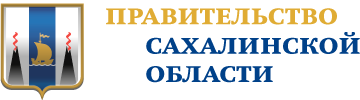 Наименование мероприятия:
Заявка отправляется по электронной почте.

Эффект от мероприятия:
Быстрая доставка до адресата до 30 минут.
БЫЛО:
СТАЛО:
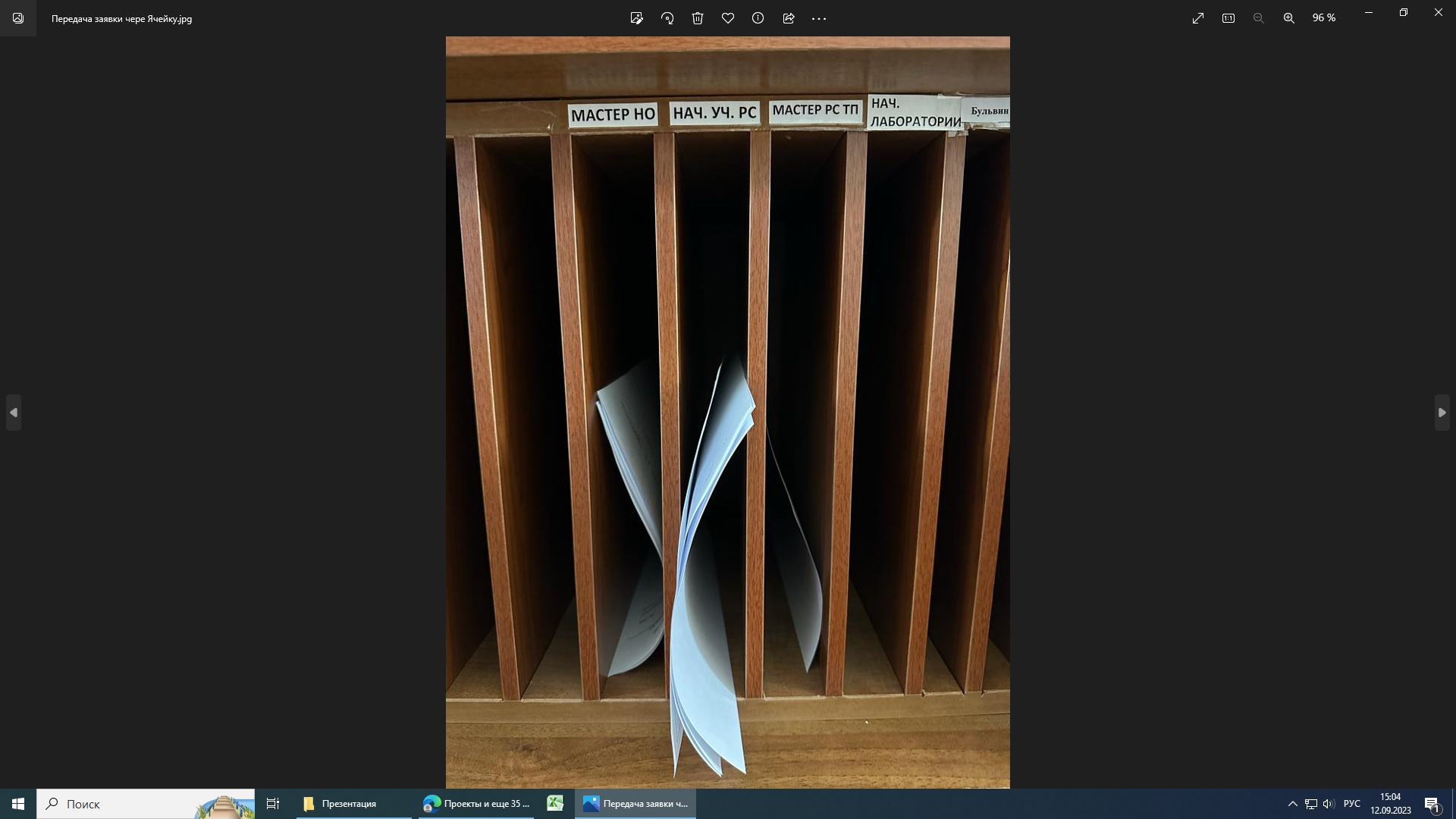 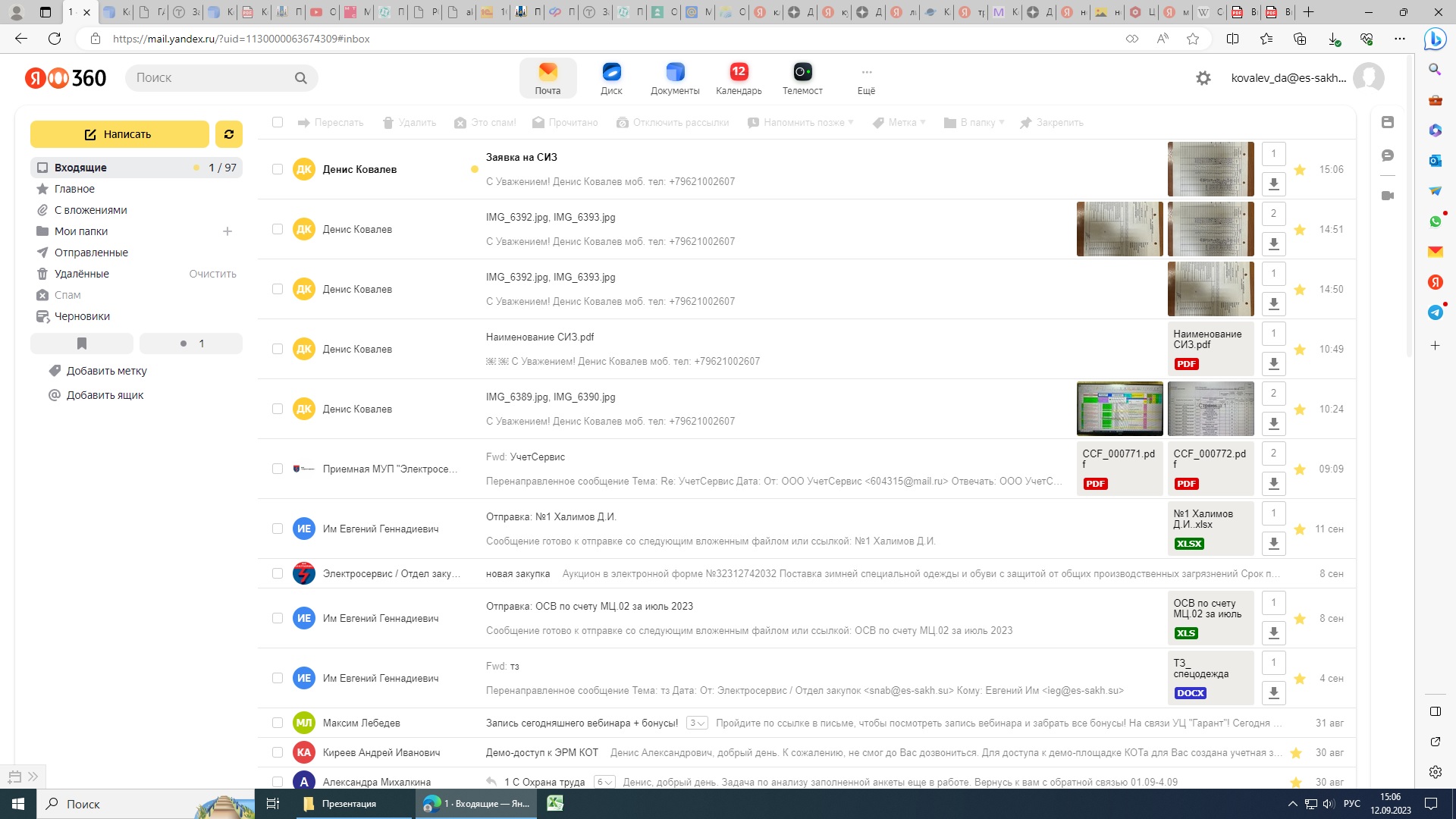 ПРИЛОЖЕНИЯ - ЭФФЕКТ ОТ ВНЕДРЕНИЯ 4 / 4
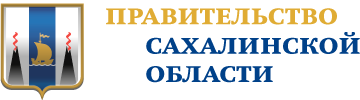 Наименование мероприятия:
Электронная форма личной карточки учета выдачи СИЗ

Эффект от мероприятия:
Электронная форма личной карточки учета выдачи СИЗ 0/1
СТАЛО:
БЫЛО:
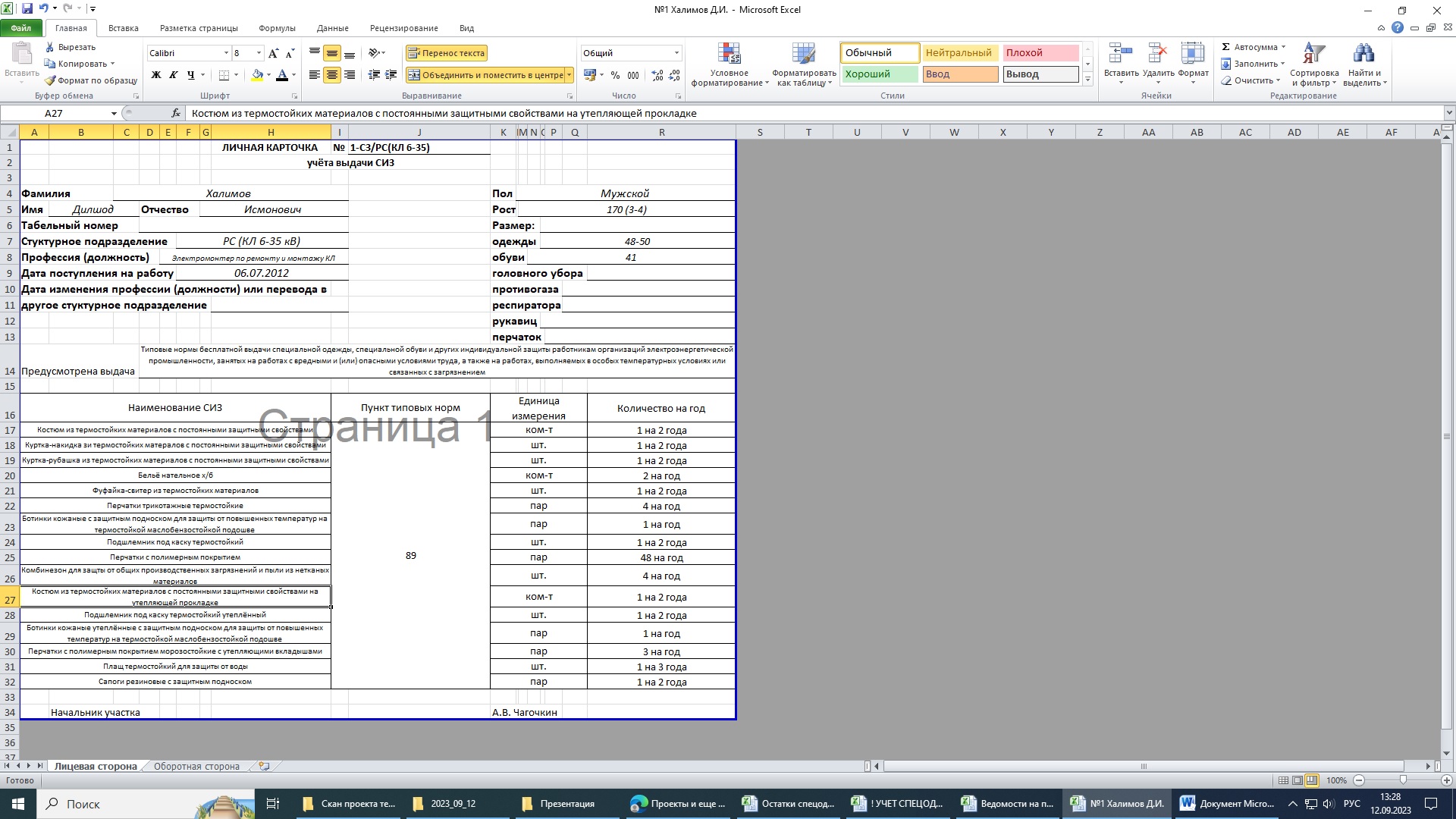 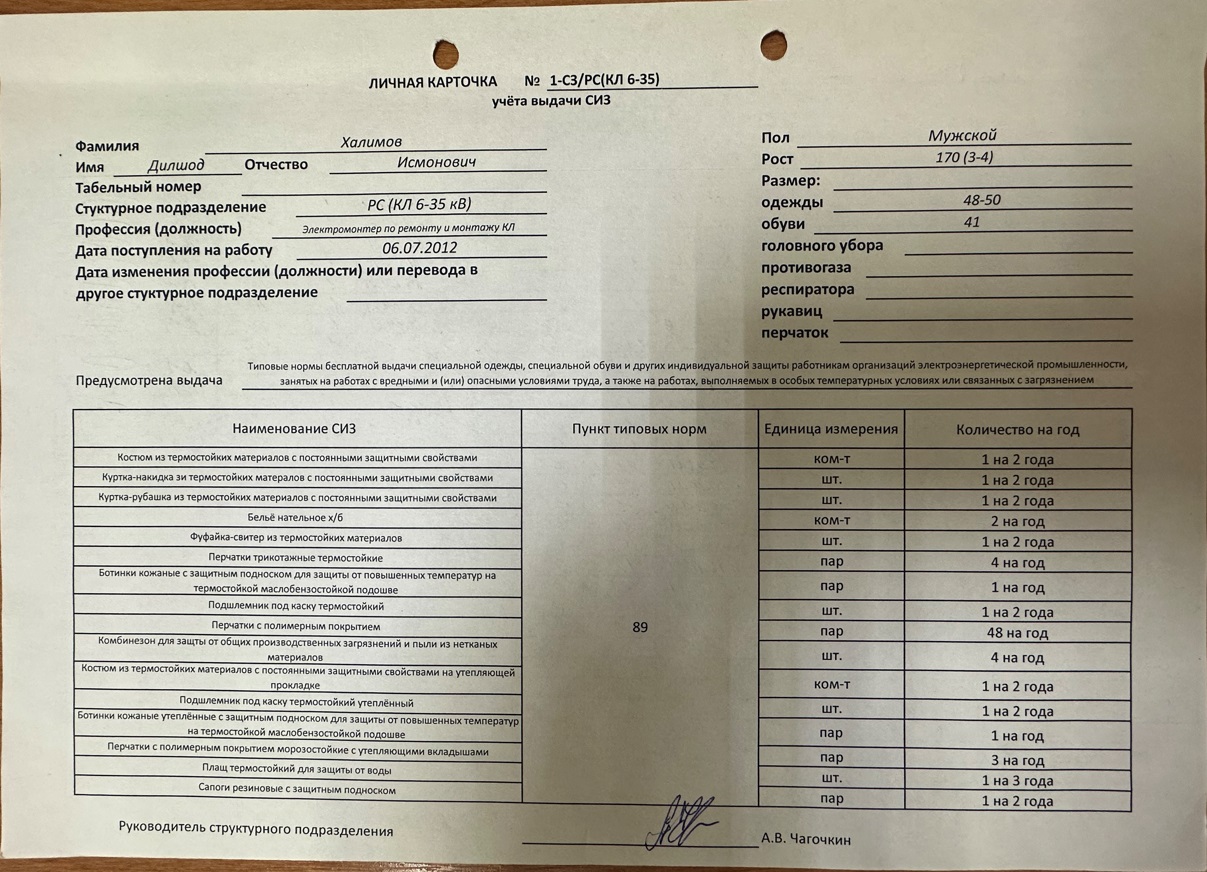 ПРИЛОЖЕНИЯ - ЭФФЕКТ ОТ ВНЕДРЕНИЯ 4 / 4 (2)
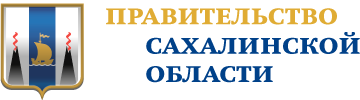 Наименование мероприятия:
Электронная форма личной карточки учета выдачи СИЗ

Эффект от мероприятия:
Электронная форма личной карточки учета выдачи СИЗ 0/1
БЫЛО:
СТАЛО:
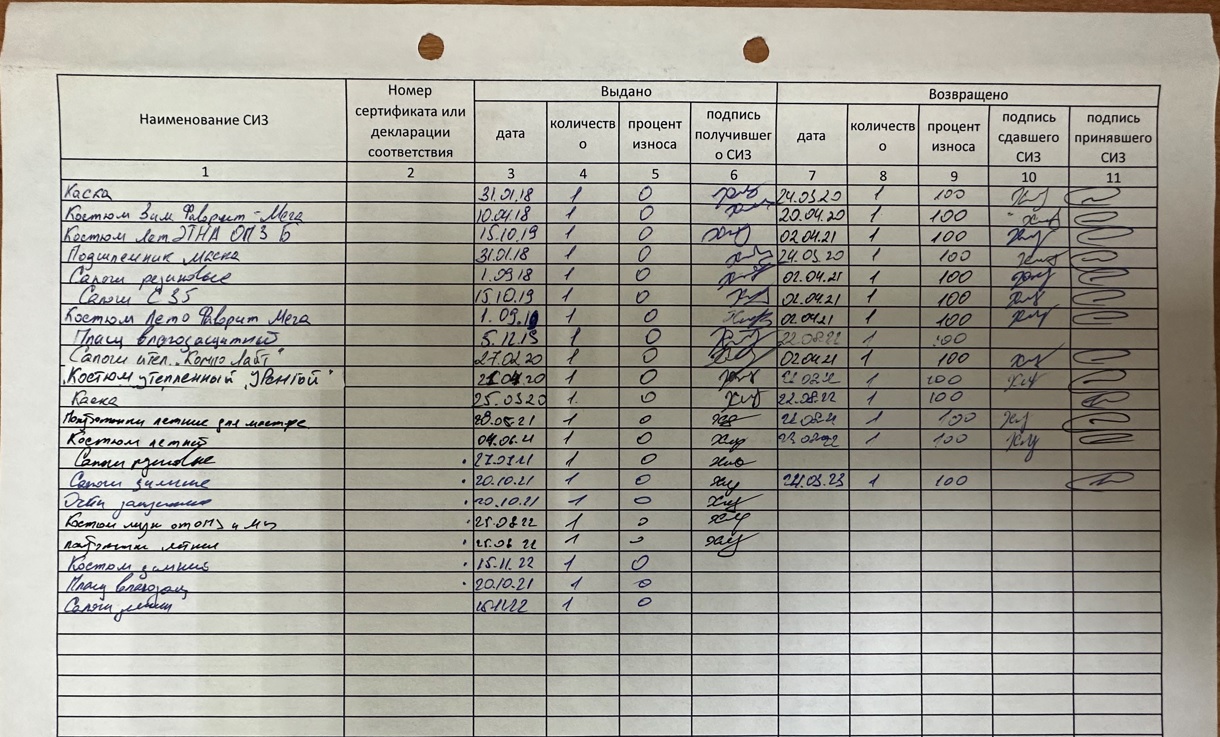 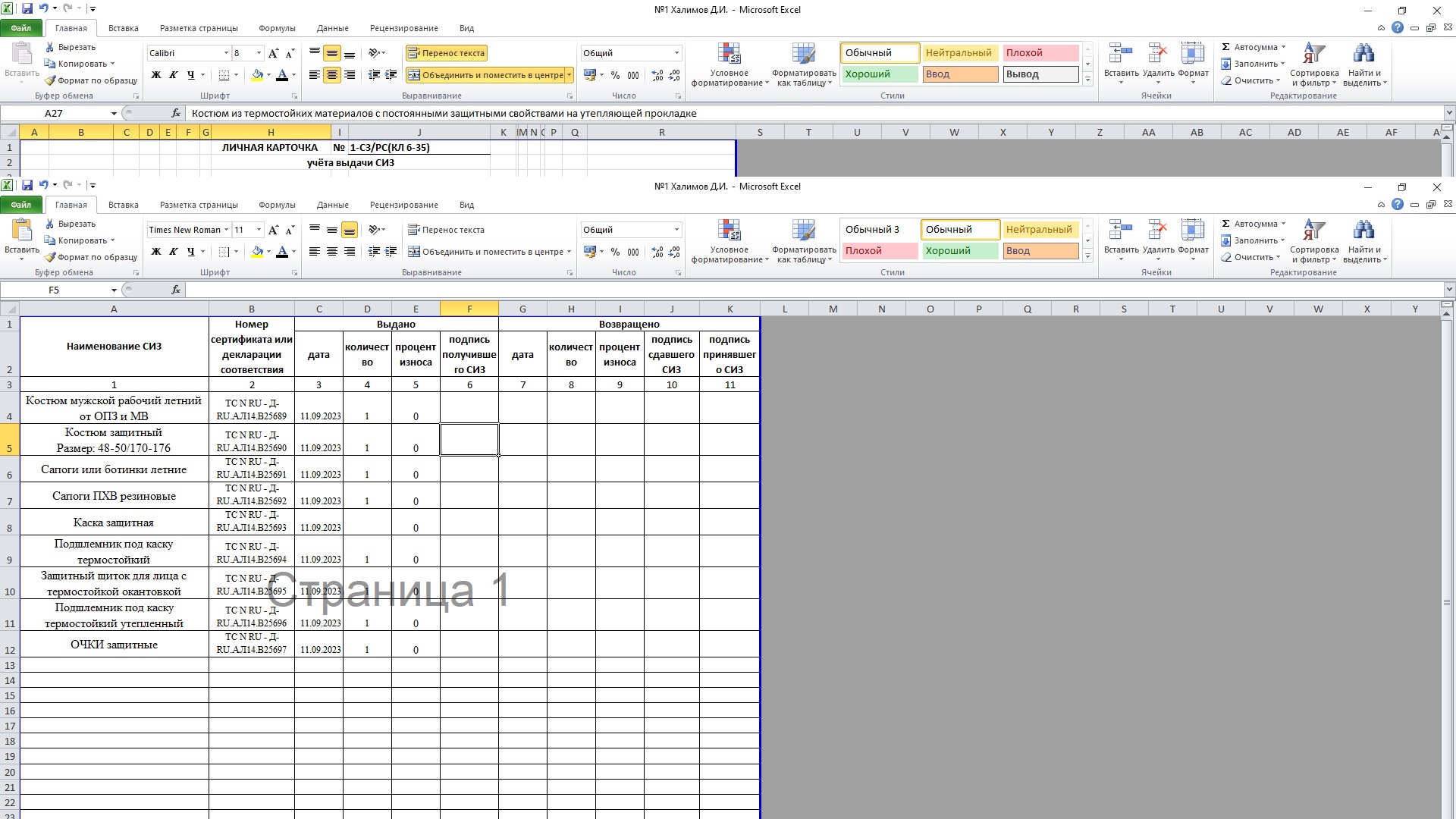 Спасибо за внимание.